فصل اول                        « هزینه یابی استاندارد »
هدف های فراگیری آشنایی با :

مفاهیم کلی هزینه یابی استاندارد 
انحرافات مواد ، دستمزد و سربار از استانداردها 
انحرافات  نرخ ، ترکیب و بازده مواد
انحرافات نرخ ، ترکیب و بازده دستمزد
مفهوم هزینه استاندارد :
هزینه استاندارد عبارت است از هزینه تولید یک واحد محصول بر اساس مشخصات استاندارد مواد ، دستمزد و سربار ساخت . بطور کلی استاندارد ها به دو دسته تقسیم می شود : 
الف – استانداردهای اساسی . که ثابت و دائمی هستند و تا زمانیکه روش ساخت کالا تغییر نکند ، تغییر نمی یابند . مثل ، مواد مورد نیاز برای تولید یک واحد محصول و یا زمان استاندارد برای تولید یک واحد محصول . 
ب – استانداردهای جاری که برای دوره کوتاه مدت هستند مانند هزینه نرخ مواد ، نرخ دستمزد و سربار . در هزینه یابی استاندارد از هزینه های مواد ، دستمزد و سربار استاندارد برای قیمت تمام شده محصول استفاده می شود و از طریق مقایسه هزینه های واقعی با هزینه های استاندارد ، انحرافات تعیین و تجزیه و تحلیل می شود . 
در صورتیکه هزینه های واقعی کمتر از هزینه های استاندارد باشد انحراف مساعد ، و در غیر این صورت انحراف نامساعد نامیده می شود .
انحرافات مواد اولیه :
انحراف کل مواد اولیه ، اختلاف بین هزینه  واقعی و استاندارد مواد مصرف شده است که به منظور تجزیه و تحلیل بیشتر و کمک  به هدف های سیستم کنترل مدیریت به دو جزء تقسیم می شود . به ترتیب زیر :

هزینه استاندارد مواد اولیه برای تولید واقعی                                      هزینه واقعی مواد اولیه 

انحراف کل مواد اولیه 
 انحراف نرخ مواد مصرف شده                                            انحراف مصرف مواد اولیه 

(نرخ واقعی مواد – نرخ استاندارد مواد) مواد اولیه مصرف شده = انحراف نرخ مواد مصرف شده 
(مواد استاندارد مورد – مواد اولیه مصرف شده ) نرخ استاندارد مواد = انحراف مصرف مواد 
نیاز برای تولید واقعی
انحرافات مکمل مواد مستقیم
1-انحراف ترکیب مواد
نرخ استاندارد هر نوع مواد(مصرف واقعی-ترکیب استاندارد از مخلوط واقعی)=انحراف ترکیب مواد


2- انحراف بازده مواد
بهای تمام شده استاندارد هر واحد محصول از لحاظ مواد(بازده استاندارد-بازده واقعی)=انحراف بازده مواد
مثال 1
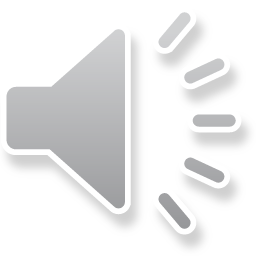 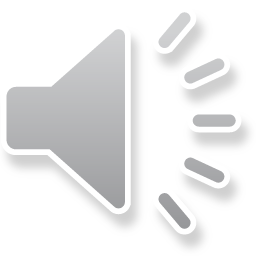 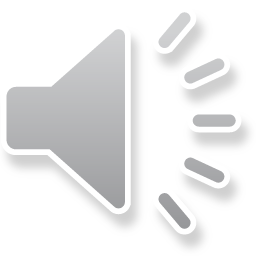 مثال 2
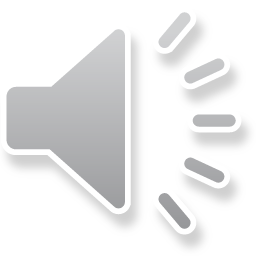 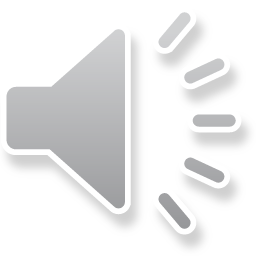